如何計算保險費
【假設】
A美麗是課指組活動工讀生，11/6-11/7工作2天、每天2小時，其投保金額計算為2*115*30=6900，因此對應的勞保級距為11100，勞退級距為7500。A生勞工退休金個人提繳率為0%。
1
勞保費
Step 1 
	
連結至勞保、就保個人保險費查詢系統http://www.bli.gov.tw/cal/fee.aspx
2
Step 2
 
一般生選【有一定雇主員工參加就業保險】
 外籍生選【有一定雇主員工不參加就業保險】

選擇投保薪資級距及投保天數
 
選擇本校職災費率0.1%
3
Step 3

A.一般生不用選、B.身障生則其障別進行選擇

試算
4
Step 4
雇主負擔勞保費
個人負擔勞保費
5
勞工退休金提繳
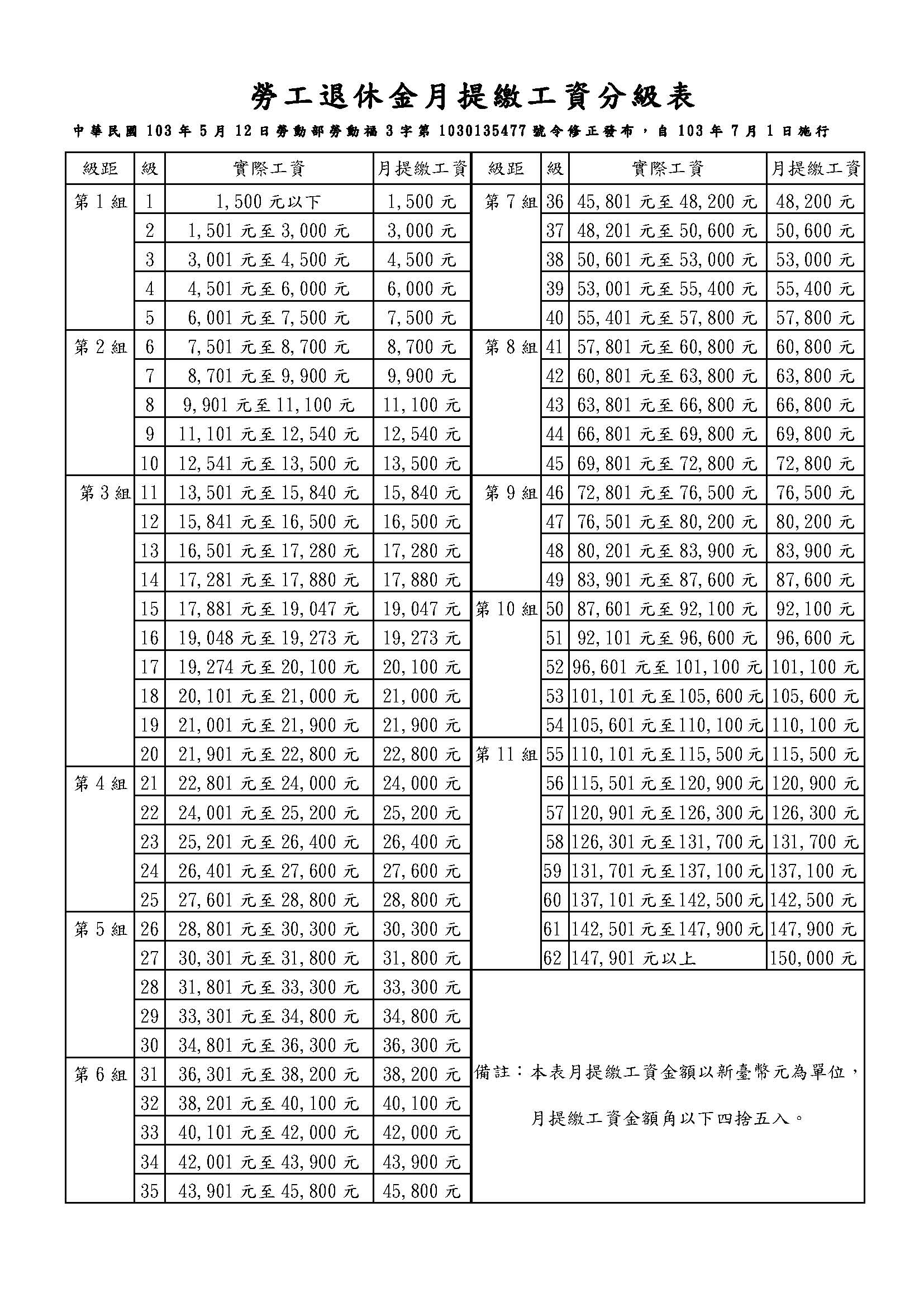 雇主依規定提繳率為6%
   A生投保金額級距為7500，
  因此雇主勞退負擔為7500*6%/30* 2天=30元

A生勞退自願提繳率為0%, 故自提為0元。
6
二代健保補充保費
雇主負擔
個人負擔
每筆所得類別為薪資者，無論金額多寡，均需扣取2%的二代健保補充保費。
自103年9月1日起兼職所得未達基本工資時(目前為19,273元)，無需扣取補充保險費。
7
A生工讀核銷明細
上述款項配合填入工讀生印領清冊中(請至會計室網頁下載)，
進行核銷作業即可。
8